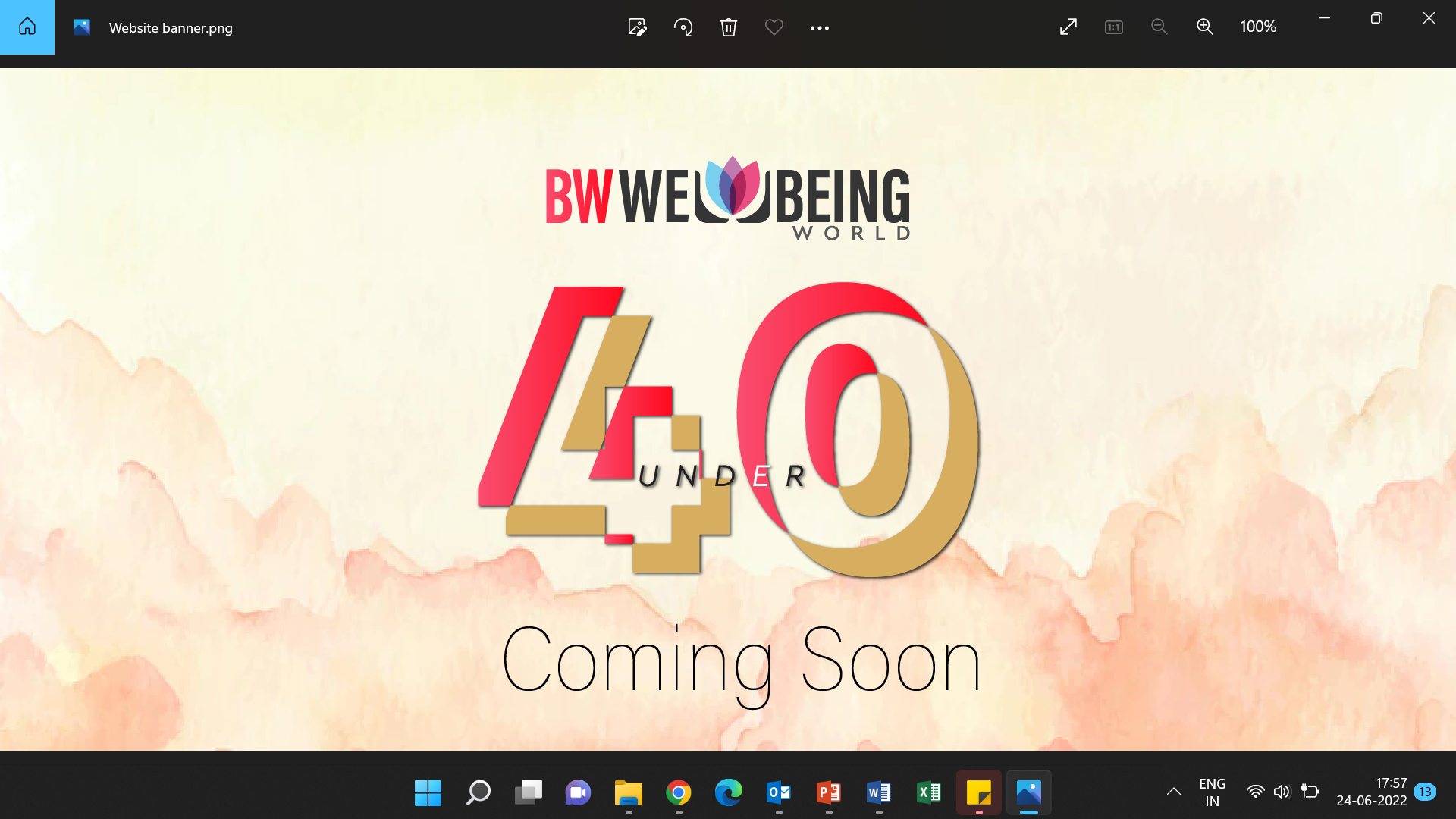 Category:

Entrant Name:  

Brand Name: 

Designation: 

Age:

City:
2022
Entrant Name:  

Brand Name: 

Designation: 

Age:

City:
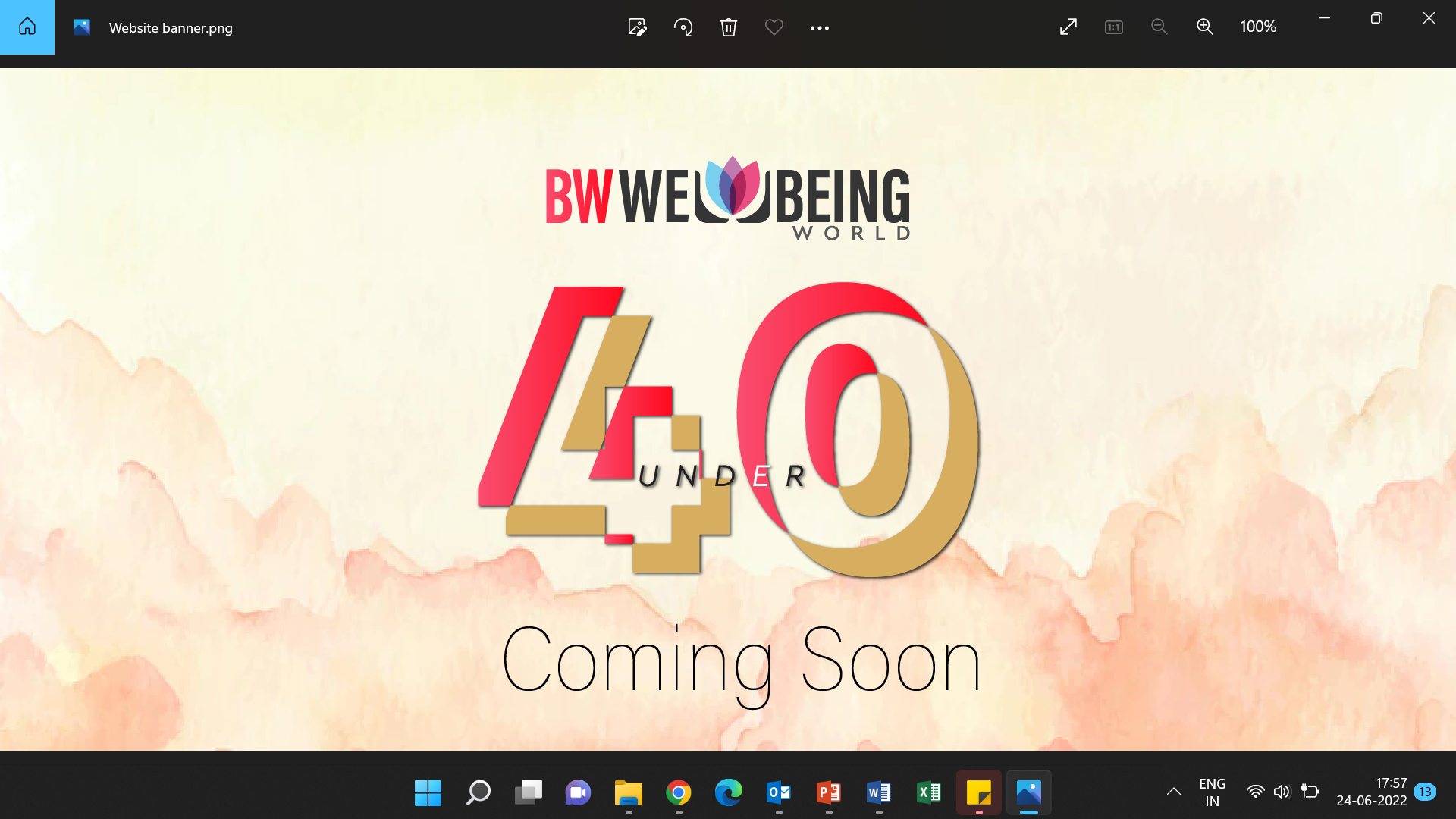 2022
Personal  Profile: Key Milestones
Nature of Treatment & Its Impact
Entrepreneurial Journey Highlights
Financial Performance & Marketing Strategy
[Speaker Notes: Source: 
https://www.prnewswire.com/news-releases/global-natural-and-organic-cosmetics-industry-2020-to-2027---key-market-trends-and-drivers-301286622.html
https://www.mordorintelligence.com/industry-reports/organic-skin-care-market]
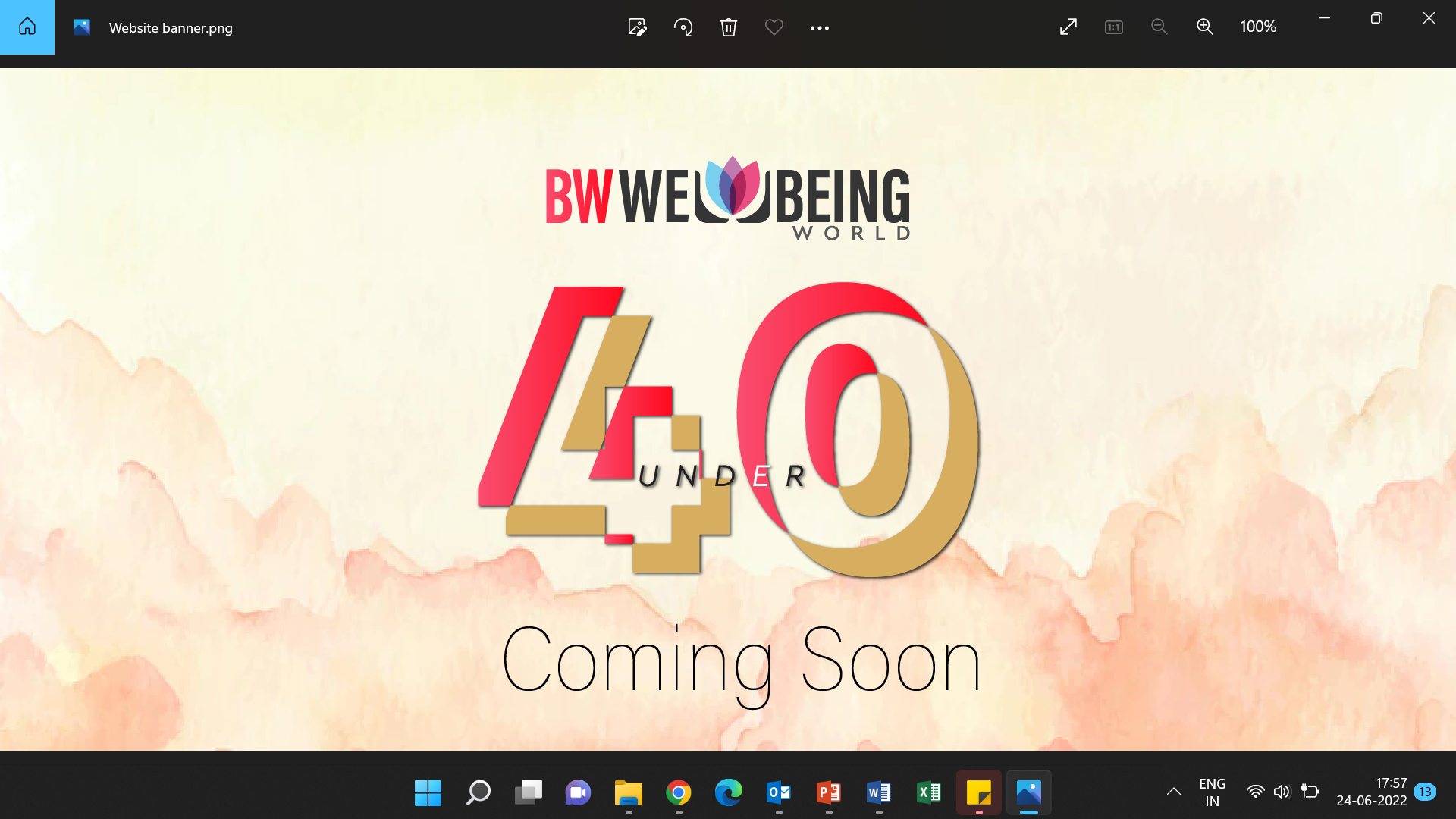 2022
5 Reasons Why You Should be part of BW Wellbeing 40 under 40?